Lesson 4 – Edit ad revise
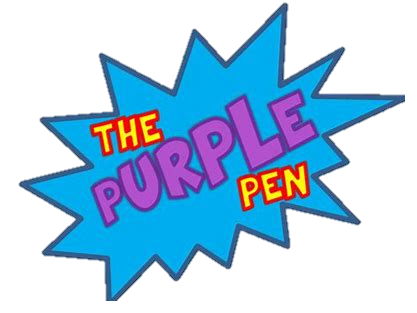 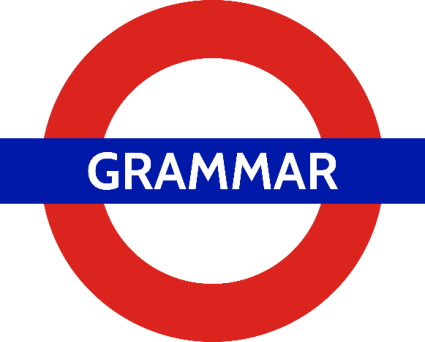 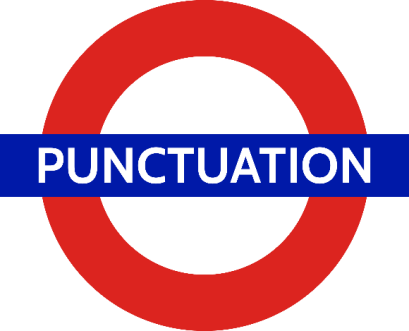 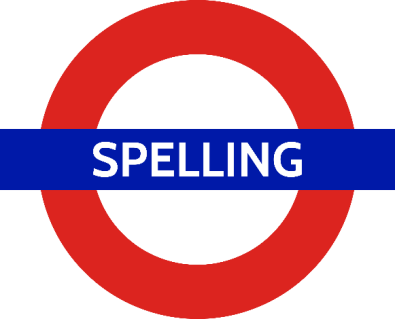 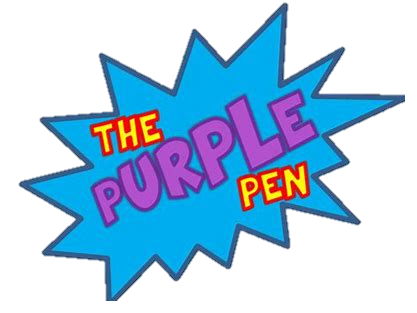 LI – Can I edit my work?Steps to success:- I can improve spelling errors- I can improve punctuation errors- I can make changes to make my work better
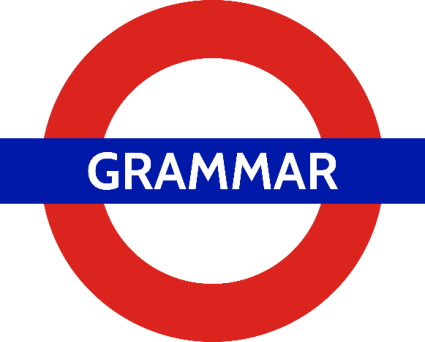 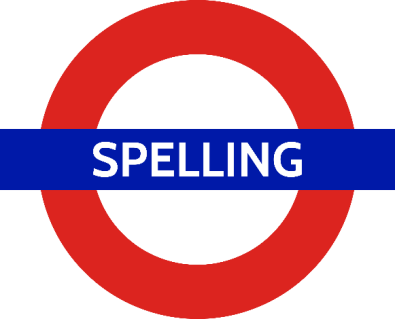 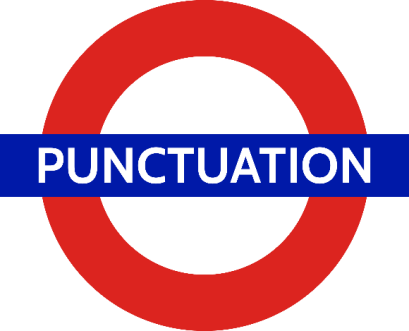 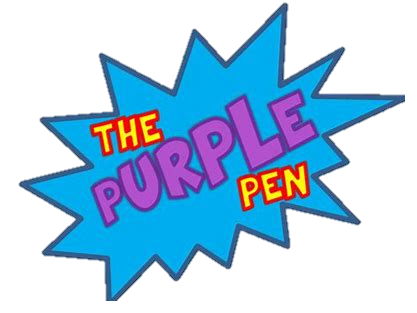 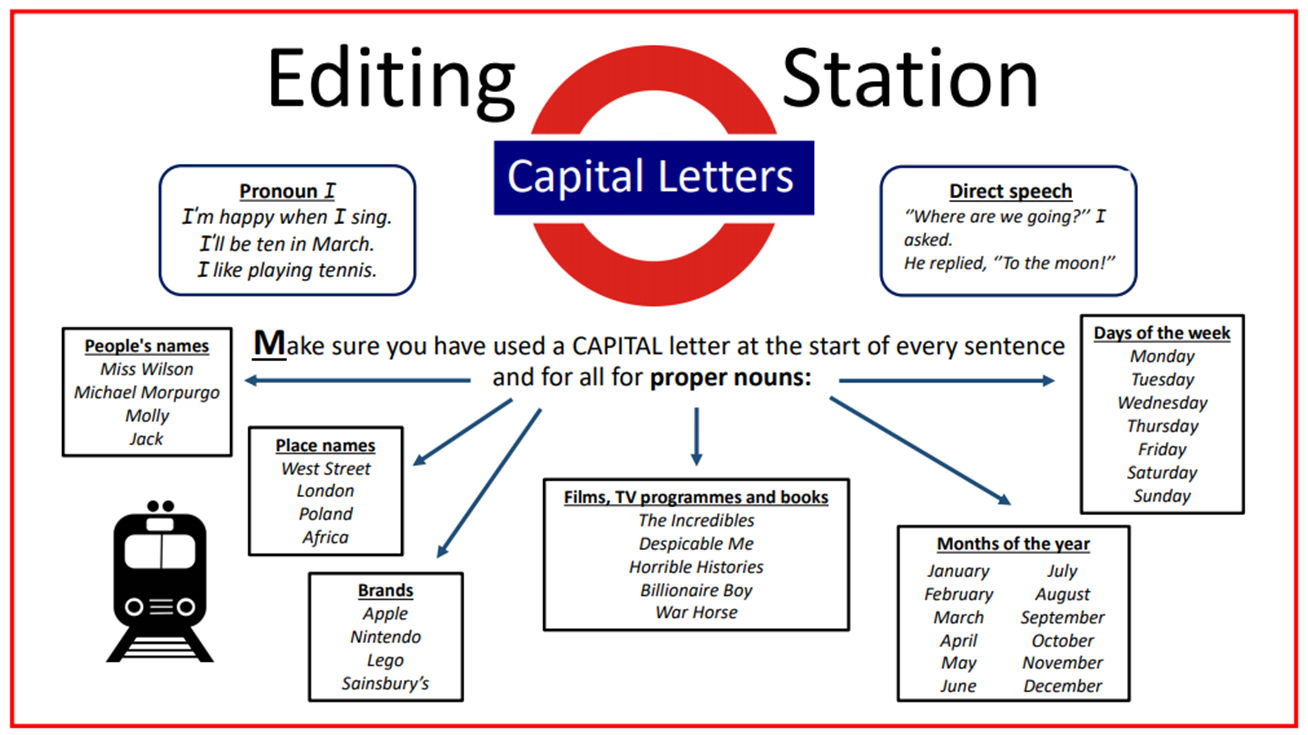 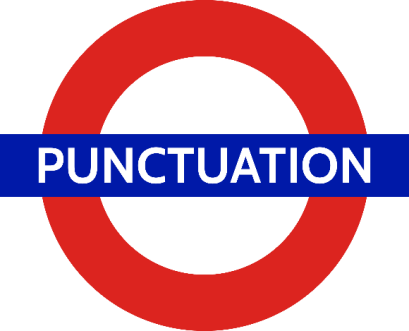 Other punctuation
Commas (after fronted adverbials);
Capital letters for names;
Commas in a list;
? for questions;
Full stops.
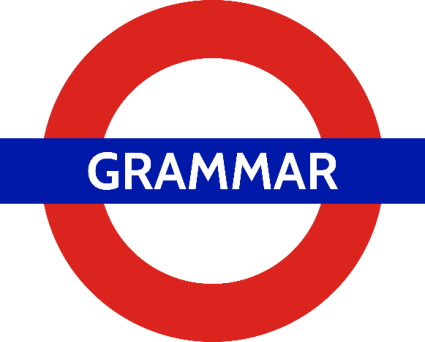 Missing words
Does it all make sense?
Have you repeated a word too many times?
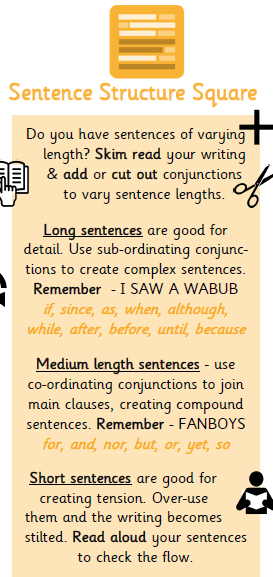 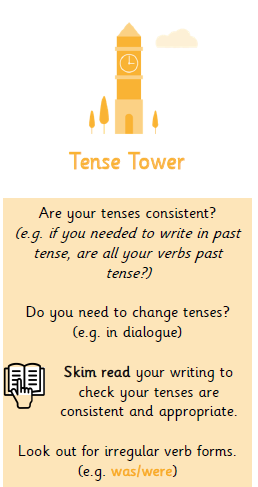 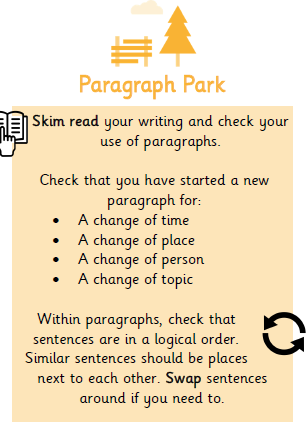 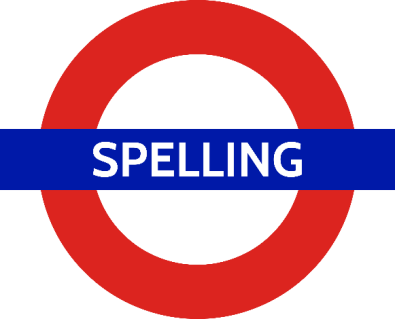 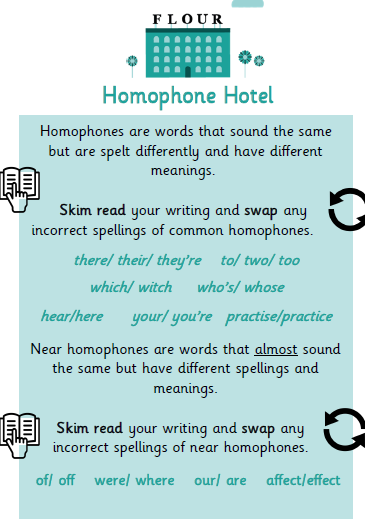 Names
Iron Man
Hoghart

Longer descriptive words
*Use a dictionary*
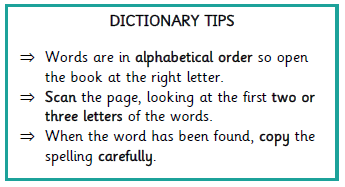 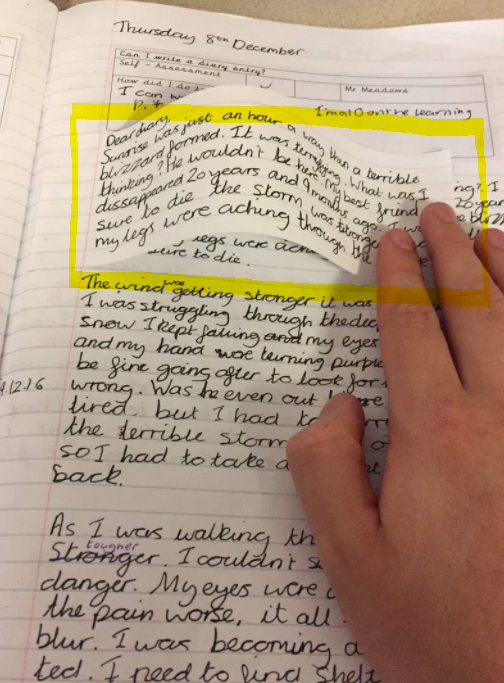 Editing flap
Using editing flaps, pick a sentence to rewrite. 
Choose a sentence where you have had to make a lot of edits or one you want to change. 
Make sure it makes sense, you have kept the tense correct and that your presentation is neat.